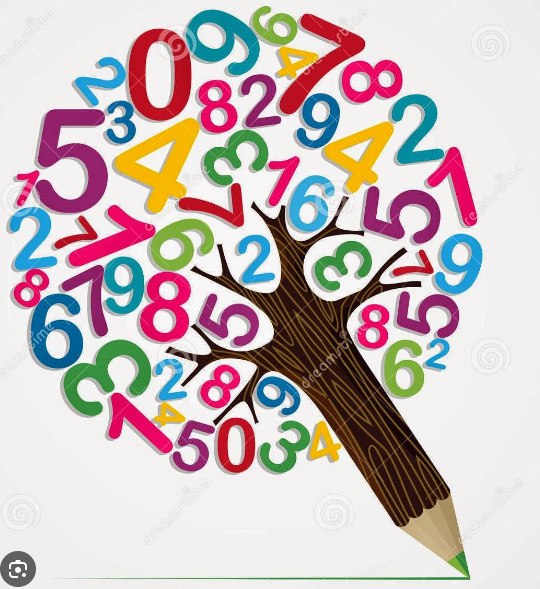 PŘÍKLADY K OPAKOVÁNÍ
Rovnoměrný odpis
      Zrychlený odpis
1. Pořizovací cena RTG přístroje je 100 000 Kč. Tento dlouhodobý hmotný majetek byl nakoupen v roce 2014. Jaké by byly odepisované částky k 31.12. příslušného roku v případě použití rovnoměrného a zrychleného způsobu odpisu?
2. Zjistěte čistou měsíční mzdu zaměstnance, jehož manželka je na mateřské dovolené se dvěma dětmi. Manžel má hrubou měsíční mzdu 22.500 Kč a u stejného zaměstnavatele má další pracovní úvazek, kde je odměňován 4.000 Kč měsíčně. Zaměstnanec u svého zaměstnavatele podepsal „Prohlášení“.  Jaká je jeho čistá mzda?
22 500+4 000=26 500*0,15=3 975—2 570= 1 405,-
1 405-1 267-1 860=-1 722
NULOVÁ DAŇ, BONUS + 1 722

ČM= 26 500+1 722-2 915=21 863
3. Zaměstnanec má v pracovním poměru hrubý měsíční příjem 28.500 Kč. Má další pracovně právní úvazek u jiného zaměstnavatele, kde si vydělá 5.100 Kč hrubého měsíčně. Kolik mu zaměstnavatelé strhávají na zdravotní a sociální pojištění a daň z příjmu? Zaměstnanec u svého prvního zaměstnavatele podepsal formulář „Prohlášení“.
28500*0,15=4 275-2570=1705,- Kč daň
ZP= 25800*0,045=1 283,-
SP=28 500*0,064= 1853,-

5100*0,15=765,-  daň
ZP= 5100*0,045´230,-
SP=5100*0,065=332
4. Jaký čistý příjem má zaměstnanec, jehož hrubá měsíční mzda je 35.000 Kč? Je ženatý a má 1 dítě. Žena je částečně invalidní a je v domácnosti (bez zdroje příjmů). Zaměstnanec u svého zaměstnavatele podepsal „Prohlášení“.
35000*0,15=5250-2570=2680-1267=1413,-
ČM=35000-1413-3850=29737,-
5. Jaký je čistý příjem rodiny? Manžel má hrubou mzdu 16.000 Kč a manželka 8.300 Kč měsíčně. Mají 2 nezletilé děti, které studují na střední škole. (Oba manželé si u svého zaměstnavatele podepsali „Prohlášení“ a slevu na nezaopatřené dítě si uplatňuje manžel).
16000*0,15=2400-2570=-170-1267-1860=-3297
Bonus 3297
ČM=16000+3297-1760=17537 (15 857)

8300*0,15=1245-2570=-1325= o
8300-0-913=7387,-
6. Student si sjednal práci na dohodu o provedení práce a podepsal formulář „Prohlášení“. Za měsíc září dostal hrubou mzdu 5.000 Kč. Jaká byla jeho čistá mzda
DPP 5000*0,15=750-2570-335= nulová daň
ČM= 5000,-
7. Student pracuje na dohodu o pracovní činnosti. Jeho hrubá měsíční mzda je 7.000 Kč. Jaké pojištění a zálohu mu zaměstnavatel sráží ze mzdy? (Student podepsal v termínu „Prohlášení“ u svého zaměstnavatele).
DPČ=7000*0,15=1050-2570=-1520= nulová daň
SZP=11 % z 7000=770 Kč
8. Pan Hodný má tři nezaopatřené děti, na které si u svého zaměstnavatele uplatňuje slevy. Se svým zaměstnavatelem uzavřel pracovní smlouvu na jeden rok s měsíční hrubou mzdou 19.000 Kč. (Zaměstnanec podepsal „Prohlášení“ u svého zaměstnavatele).
19000*0,15=2850-2570-1267-1860-2320=-5167,-
ČM=19000+5167-2090=22077,-
9. Zaměstnanec v pracovním poměru pobírá průměrnou hrubou měsíční mzdu ve výši 9 500 Kč. Jaká je jeho čistá měsíční mzda? Zaměstnanec nepodepsal formulář „Prohlášení“.
9500*0,15=1425,-
ČM=9500-1425-1045=7030,-

Pozor na ZP
10. Zaměstnanec požádá svého zaměstnavatele o provedení ročního zúčtování dne 10. 1. 2020. Zaměstnavatel mu vyměřil roční daň z příjmu za 2023 ve výši 5 400 Kč. Sečetl mu měsíční zálohy na daň z příjmu a jejich suma za celý rok byla 28 000 Kč. Zaměstnanci byly v roce 2023 odečteny srážky ve výši 5 000 Kč. Měl zaměstnanec právo na vrácení přeplatku, a jestli ano, v jaké výši?
Daň 5400

Zálohy 28000, srážky 5000.
28000-5400=22600,- přeplatek
DP přeplatek 27600,-
11. Zaměstnanec pracoval v lednu na dohodu o provedení práce a vydělal si za tento měsíc 9 900 Kč. Neuplatňuje si slevy na dani. Jaká byla jeho čistá mzda za tento měsíc?
DPP
9900*0,15=1485
9900-1485=8415,-
Zrychlený odpis
12. OSVČ provozuje svoji činnost 3 roky. V prvním roce podnikání si zakoupil mrazicí box za 45.000 Kč. Na konci druhého roku odepisování tohoto majetku má zapsat do karty dlouhodobého majetku příslušnou odepisovanou částku. O jakou částku se jedná, když OSVČ odepisuje mrazící box zrychlenou metodou?
13. Na jaké náhrady za využití soukromého vozidla má právo zaměstnanec, který byl vyslán na služební cestu svým zaměstnavatelem? Zaměstnanec použil soukromé vozidlo a ujel 600 km. (Průměrná spotřeba vozidla podle technického průkazu je 8 l/100 km, za benzín platil 28 Kč za litr)
8 l/100 km tj 0,08 l/km. 
1l stojí 28 Kč, tj, na km 0,08*28=2,24 Kč/km

2,24+5,20=7,44 Kč x 600 = 4 464 Kč